Carrying Your      Cross
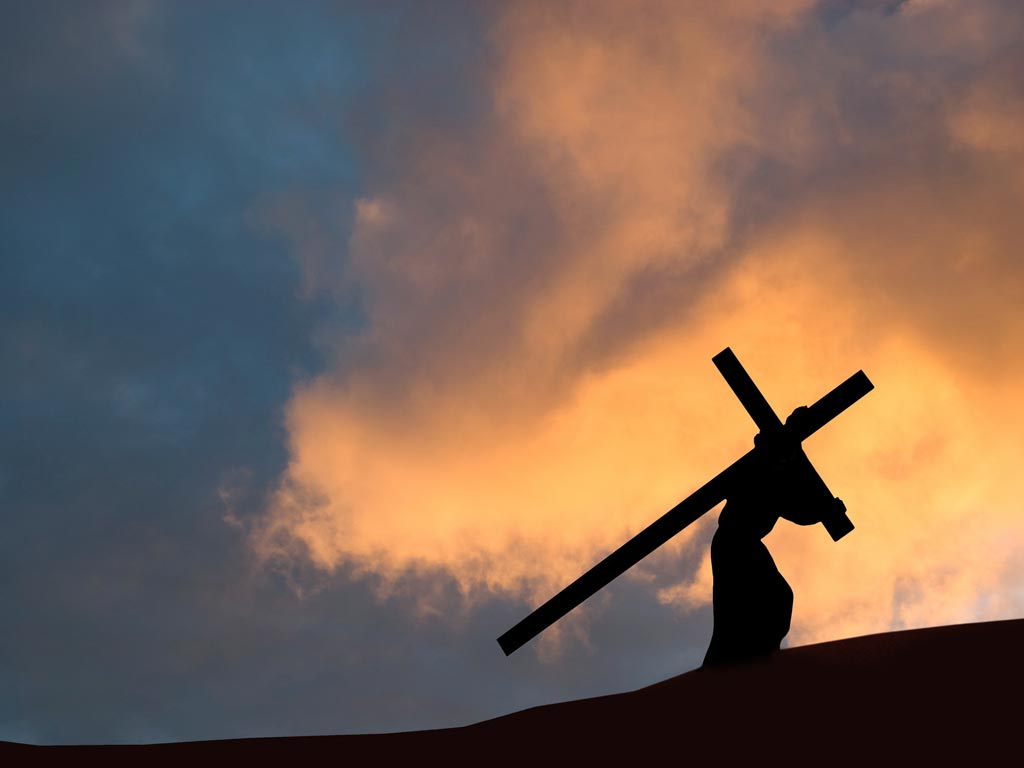 Take Up Your Cross
Matthew 10:38
38 And whoever does not take his cross and follow me is not worthy of me
Mark 8:34
34 And calling the crowd to him with his disciples, he said to them, “If anyone would come after me, let him deny himself and take up his cross and follow me.
Luke 9:23
23 And he said to all, “If anyone would come after me, let him deny himself and take up his cross daily and follow me.
Luke 14:27
27 Whoever does not bear his own cross and come after me cannot be my disciple.
When You’re Carrying Your Cross…
1.  You WON’T be like everyone else
		“…because they are not of the world.” John 17:14
	2.  You WON’T have room to carry more
		“Whole duty of man” Eccl. 12:13
	3.  You WON’T have days off
		“…and take up his cross DAILY and follow me.” Luke 9:23